DIAGNÓSTICO DO USO DA ÁGUA E DIRETRIZES PARA O USO RACIONAL DA ÁGUA EM EDIFÍCIO COMERCIAL
Autores: Pedro Parlandi Almeida; Amanda Pinheiro de Moura Xavier; Laís Martins de Oliveira; Karla Alcione da Silva Cruvinel; Saulo Bruno Silveira e Souza.
Introdução
A escassez progressiva em âmbito mundial vem gerando interesse para pesquisas que possibilitem a valorização e uso consciente da água (FERREIRA, 2005). 

São exemplos de desenvolvimento tecnológico e soluções alternativas: Água de reuso, gestão eficiente da demanda e redução dos índices de perdas (ANA, 2005).

O Programa de Uso Racional da Água (PURA) é uma das formas de mesclar tecnologias adequadas com a conscientização do usuário.
Introdução
Objetivo: 
Realizar o diagnóstico de uso da água no sistema hidrossanitário em um Complexo Comercial, analisando os indicadores de consumo e propondo diretrizes para a implantação de um Programa de Uso Racional da Água (PURA)
Metodologia
O empreendimento:
Complexo Comercial na área de telecomunicação;

Localizado no Município de Goiânia – GO; 

Edificação estudada: Bloco 10
Metodologia
Bloco 10
Local de maior consumo de água dentre os 10 prédios do complexo;

Abriga o maior número de funcionários;

Horário comercial em tempo integral;

Possui dois andares com área de aproximadamente 7838,65 m²;
Metodologia
Bloco 10
Principais pontos de consumo: 
12 banheiros;
1 lanchonete;
Total de: 191 aparelhos hidrossanitários nos 2 andares

Abastecimento do bloco:
2 reservatórios inferiores;
1 reservatório superior;
Metodologia
Bloco 10
Consumo total de água na edificação:
52,05 m³/dia 
1561,50 m³/mês

Número de agentes consumidores:
3768/dia (usuários fixos da edificação)
Metodologia
Diagnóstico sobre perdas:
Visitas guiadas por funcionários da empresa;
Acesso às plantas baixas e hidráulica da edificação;
Indicador de consumo:
Consumo registrado nos medidores (referentes ao mês de agosto de 2017 e o número de agentes consumidores diários fixos);
Metodologia
Figura 1 - Vista em planta de um dos banheiros demonstrando o sentido que foram realizadas todas as leituras (da direita para a esquerda). Nomenclatura dos aparelhos sanitários em azul.
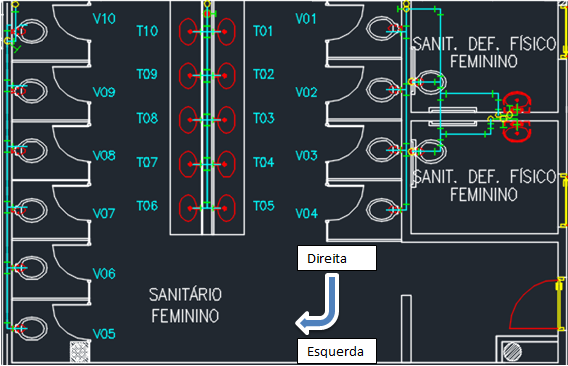 Metodologia
Perdas no alimentador predial:
Teste do hidrômetro (OLIVEIRA, 1999; SABESP, 2013)
Perdas nos reservatórios:
Interrupção do sistema de bombeamento do reservatório inferior para o superior e verificação do nível de água (SABESP, 2013)
Metodologia
Perdas nos aparelhos (SABESP, 2013):
Ambientes interditados durante a realização:
Torneiras: detecção de vazamentos visíveis;
Bacias sanitárias e mictórios: detecção de vazamentos utilizando marcador;
Escoamentos ou filetes:
Filetes finos: 8L/dia (FUNASA);
Filetes grossos: 144 L/dia (SABESP, 2013)
Resultados
O resultado foi negativo para perdas no alimentador predial e no reservatório inferior.

No reservatório superior houve diminuição do nível de água.

Perdas ocorridas em tubulações são facilmente identificadas e consertadas pela equipe de manutenção.

As perdas identificadas são decorrentes de vazamentos visíveis, caracterizados por gotejamentos e escoamentos.
Resultados
Tabela 2 – Resumo dos resultados obtidos no estudo
Resultados
Os índices encontrados possibilitou a identificação de ações prioritárias para redução do consumo de água. 

Implementação do Programa de Uso Racional da Água (PURA).

Principal fonte de vazamentos: bacias sanitárias.

Alternativa: troca de 99 aparelhos do tipo válvula de descarga independente por bacias de caixa acoplada.
Resultados
Válvula:
10 L/acionamento (SABESP, 2013)
0,9 descargas/pessoa.dia
75% de volume parcial e 25% volume total (CAMPOS, 2012)
Consumidores:
3.738 pessoas
Média das descargas:
3,75L/descarga
Economia: 
6,75 L/descarga;
21,19 m³/dia – 40%
Resultados
Tabela 3 - Tempo de retorno do investimento para a troca das bacias sanitárias.
Resultados
Após a correção de perdas, o indicador de consumo esperado para o empreendimento será de 12,1 L/funcionário/dia;

Redução de volume diário de 6,27 m³ ;

Se houver a troca das bacias sanitárias, o indicador de consumo passará a ser de 8,25 L/funcionário/dia.

Para as torneiras e os mictórios serão necessárias manutenções periódicas.
Conclusão
Para garantir que as manutenções sejam feitas corretamente, a empresa deve criar um cronograma que organize as datas e aparelhos que devem ser verificados;

Cabe ressaltar que o edifício comercial em questão já conta com equipe terceirizada para manutenções diversas.

Para que as intervenções estruturais surtam efeito, é imprescindível ações de educação ambiental na empresa.
Conclusão
O diagnóstico realizado conforme metodologia da SABESP (2013), visando um correto cumprimento do Programa de Uso Racional da Água permite:

 Correção, troca e acompanhamento de aparelhos.

As trocas de aparelho começarão a serem pagas após 1 mês e meio devido a economia que será gerada na conta de água do local.
Conclusão
Sugestões futuras:

Poderão ser feitos estudos que abordem algum modelo que garanta o aproveitamento de água de chuva já que o bloco 10 dispõe de telhado com calhas de coleta instaladas mas não possui um reservatório específico para o caso, havendo necessidade de estudos de viabilidade futura.